Using Linear Systems
Objective - To solve various problems using systems of linear equations.
We will be studying 4 types of problems:

Number and Value Problems
Comparison Problems
Digit Reversal Problems
Rate Problems
Things to Remember
Thing #1 + Thing #2 = Total # of Things

Cost of Thing #1 + Cost of Thing #2 = Total Cost

Fixed costs/things are constants.

Variable costs/things get multiplied by a variable.
Number and Value Problem #1
Joe bought 15 items for $135.  If the 15 items consisted of notebooks that cost $4.50 each and calculators that cost $12.00 each, how many of each did he buy?
Let x = # of notebooks
Let y = # of calculators
Number and Value Problem #2
Merna raised $24 by selling 40 baked items for the Builders Club.  She sold cookies for 50 cents each and brownies for 75 cents each .  How many of each did she sell?
Let c = # of cookies
Let b = # of brownies
Comparison  Problem
The population of Clinton is 50,000 but is growing at 2500 people per year.  Oak Valley has a population of 26,000 but is growing at 4000 people per year.  When will both towns have equal population?
Let x = # of years
Let p = population
Clinton
Oak Valley
Chatty Phone charges a flat monthly fee of $20
plus 8 c a minute.  Telco charges $14 plus
10 c a minute.  When do they charge the same?
Let x = # of minutes
Let y = total cost
Chatty
Telco
At 300 min.
they charge
  the same.
Digit Reversal Problem
The sum of the digits in a two-digit number is 7.  When the digits are reversed, the new number is 45 less than the original number.  What is the original number?
Original Number: 10t + u
New Number: 10u + t
t + u = 7
10u +t = (10t + u) - 45
Rate Problems
REMEMBER:
Distance = rate ● time

The total equals the sum of it’s parts.
If a + b = c
Then a = c - b
Rate Problem
Ben paddles his kayak 8 miles upstream in 4 hours.  He turns around and paddles downstream to his starting point in 2 hours.  What is the rate at which Ben paddles in still water?  What is the rate of the river’s current?
r - c
4
8
r + c
2
8
Let	r = rate in still water	c = rate of the current
Ben paddles at a rate of 3 mi/h in still water.  The rate of the current is 1 mi/h.
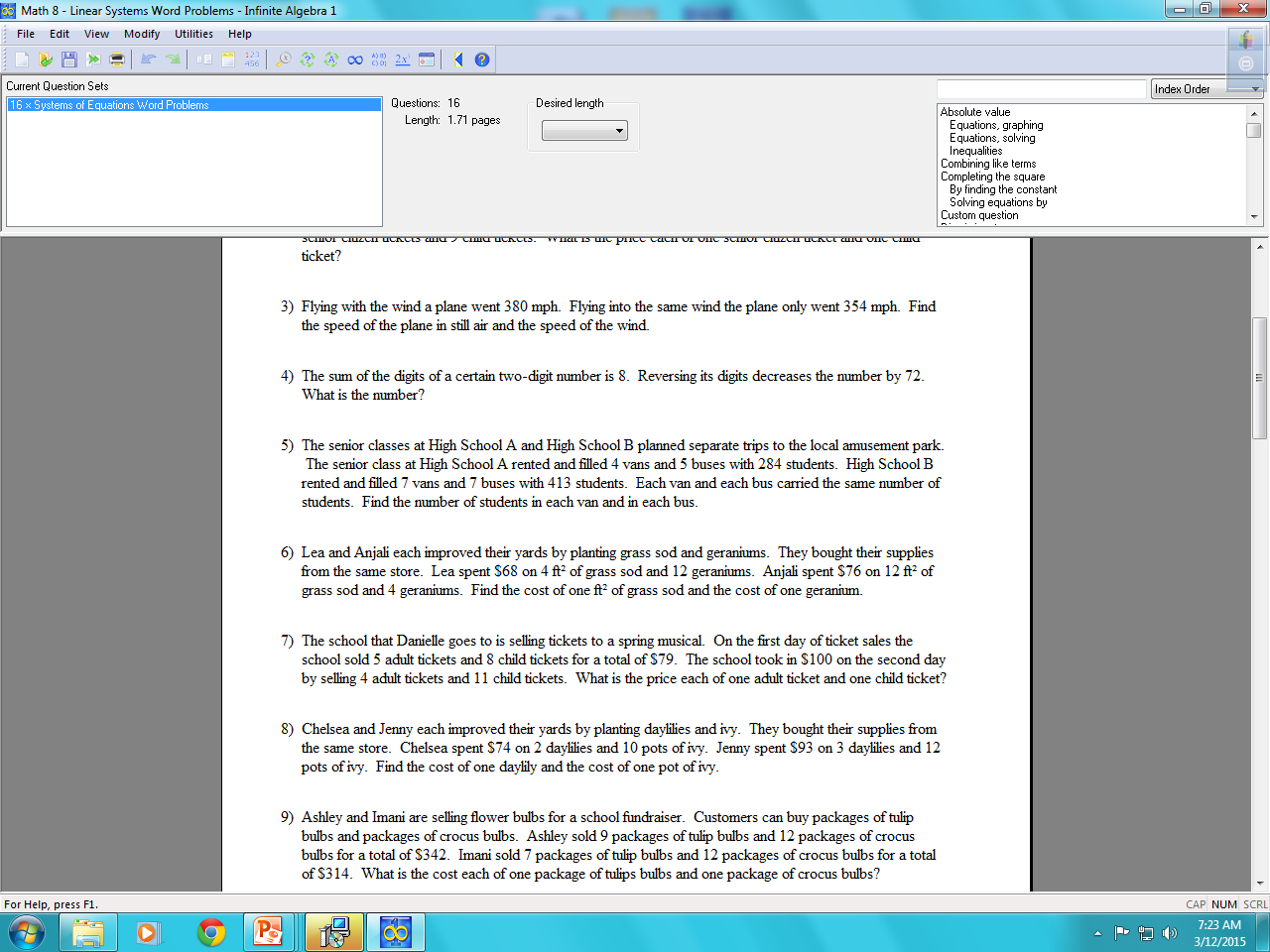